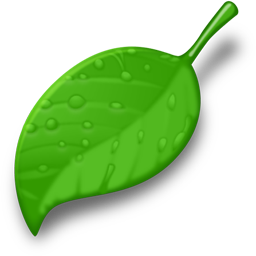 الوحدة الأولى
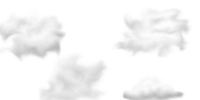 الوحدة القرائية 
القراءة الإعلامية
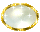 نشاطات التعلم
الدرس الثالث
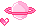 حب الوطن يستلزم الانتماء إليه، والفاء له، والتّضحية من أجله، والدفاع عنه، فانظر ما الذي تستطيع تقديمه له.
مهارات حياتية
1- اقرأ المقال التالي قراءة متانية، ثم أجب عن الأسئلة التي تليه:
الوطن والمواطن
يوسف القبلان
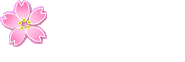 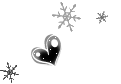 صحيفة الرياض (النسخة الإلكترونية) الأحد 14 ربيع الآخر 1437 هـ - 24 يناير 2016م – العدد 17380، الصفحة رقم 38
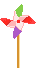 نتفق على حب الوطن، ونختلف في أساليب التعبير عن هذا الحب. مشاعرنا الوطنية تأخذ بعضنا إلى المبالغة في المديح، وتأخذ بعضنا الآخر إلى المبالغة في النقد. هناك من يرى أننا الأفضل فيكل شيء،
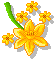 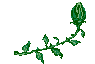 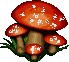 وهناك من يرى أننا الأسوأ في كل شيء. الأول يتحول إلى وسيلة إعلامية بعيدة عن الموضوعية والطرح العلمي، قريبة إلى اللغة العاطفية والخطاب الإنشائي الذي يضع وطنه في مقدمة الأوطان دون الاستناد إلى حقائق.
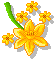 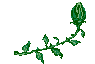 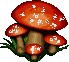 والثاني يتحول إلى مواطن سلبي يبحث عن النقطة السوداء في الصفحة البيضاء، يتحول إلى ناقد ساخط لا يعجبه أي شيء وطني ويسخر من كل شيء بما في ذلك الطقس!
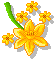 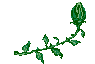 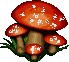 الأول لا يساهم في البناء، والثاني يساهد في الهدم، الأول يتجاهل الأخطاء والمشكلات، والثاني يتجاهل الإنجازات المكتسبات، الأول لا يفيد، والثاني ضرره كبير.
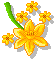 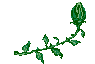 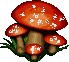 إن حب الوطن شعور طبيعي لا يفرضه علينا أحد. ومن علامات الحب أن تبدي الملاحظات وتعاتب من تحب. لنتطلب من عدوك أن يكون أفضل! والسؤال هنا: كيف نعبّر عن الحب للوطن؟
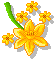 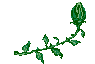 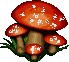 يمكننا التعبير عن حب الوطن بطرق مختلفة منها صدق القول والعمل. والمساهمة في بنائه وتنميته، وحمايته من الأخطار بمختلف أنواعها.
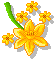 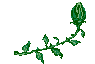 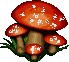 الوطن للجميع، وكل مواطن يستطيع المشاركة حسب مجاله وقدراته.
وأما في مجال الأمن فالمشاركة واجب على الجميع.
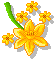 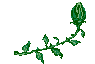 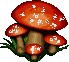 ومن طرق التعبير عن حب الوطن المشاركة في إيجاد الحلول من خلال النقد الموضوعي بدلاً من الانسحاب والسلبية وجلد الذات. ومنها الإخلاص في العمل والتعاون لتحقيق المصلحة العامة،
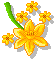 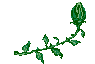 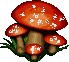 وعدم الانخداع بالحملات الإعلامية المعادية. من الوطنية مثلاً أن تطالب بتطوير التعليم والخدمات الصحية وأن تسلط الضوء على الأخطاء في كل المجالات.
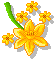 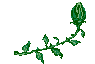 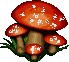 وليس من الوطنية استغلال الأخطاء لتوجيه نقد غير بناء، أو استغلالها للوصول إلى أهداف تتعارض مع مصلحة الوطن. لا تهدم الوطن بسبب خطأ، ولكن اهدم الخطأ من أجل الوطن.
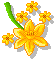 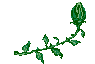 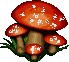 المواطن المحب لوطنه لا يخضع لاختبار المصداقية، هو يحب وطنه بالأفعال قبل الأقوال، ويقف معه في كل الظروف ويعلم أن بعض الظروف قد تكون صعبة
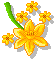 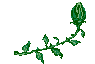 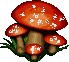 ولكن مهما كانت صعوبتها فإنه لايتخلى عن الوطن ولا يخون الوطن ولا يتوقف عن العمل لخدمة الوطن بصدق وأمانة وإخلاص.
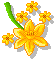 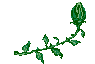 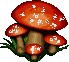 إن أهم تعبير عن حب الوطن هو أن تنعكس الثقافة الإسلامية على سلوك المواطن. الرقابة الذاتية – مثلاً – مبدأ إسلامي عظيم وأحد العوامل الجوهرية المؤثرة في قضايا التطوير والتنمية والتغيير نحو الأفضل.
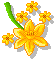 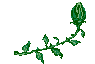 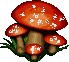 سلوك يرفض اي مساس بوحدة الوطن وأمن الوطن. سلوك يطبق مبادئ الإسلام في العدل والمساواة والتكافل والمحبة والسلام. سلوك يسعى لحقوقه بطريقة حضارية ويحترم حقوق الآخرين.
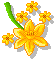 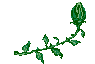 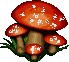 الرقابة الذاتية هي الإخلاص في العمل، هي احترام الأنظمة والقوانين، هي إتقان الأداء، هي سلوك إنساني متحضر وقيمة إسلامية تقوي علاقة الإنسان بربه وتجعله رقيباً على سلوكه متفاعلاً مع مجتمعه
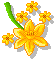 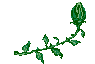 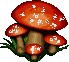 بطريقة إيجابية تنقله من منطقة المشاركة الوجدانية إلى المشاركة العملية. وبهذا السلوك يستطيع المواطن التعبير عن حبه لوطنه بطريقة عملية، كما يستطيع أيضاً أن يحصل على حقوقه.
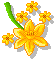 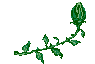 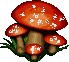 إن العلاقة بين الوطن والمواطن هي علاقة انتماء وولاء، لكنها ليست علاقة عاطفية فقط. ولهذا لابد من المصارحة والتقييم المستمر والنقد الموضوعي وان يكون جزءاً من الحل وليس جزءاً من المشكلة.
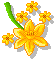 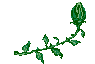 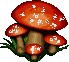 ليس المطلوب من المواطن أن يبالغ في المدح والثناء ولا أن يفعل العكس. المطلوب الاستناد إلى لغة العلم والحقائق وعدم الانسياق وراء الشائعات أو القيام بنشرها.
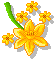 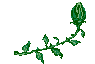 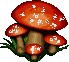 المطلوب أن يكون المواطن عضواً فاعلاً في السراء والضراء وألَّا يقفز من المركب إذا اشتدت الأمواج، وألَّا يسلم عقله لأعداء الوطن.
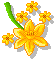 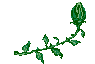 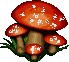 أ- نوع النص الإعلامي السابق هو:
موضوعي
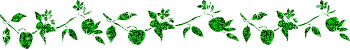 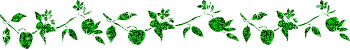 ب- غرض النص هو:
إبراز حب الوطن وطرق التعبير عن هذا الحب.
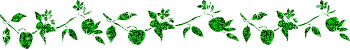 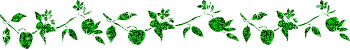 ج- الجمهور المستهدف هم:
جميع المواطنين.
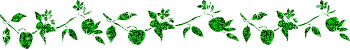 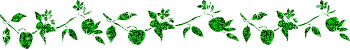 د- الأفكار الأساس للنص هي:
1- حب الوطن – طرق التعبير عن حب الوطن.
2- حب الوطن بين الإفراط والتفريط.
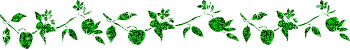 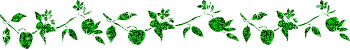 د- الأفكار الأساس للنص هي:
3- طرق مقبولة التعبير عن حب الوطن. 
4- طرق غير مقبولة للتعبير عن حب الوطن.
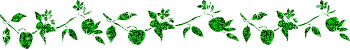 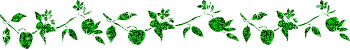 د- الأفكار الأساس للنص هي:
5- العلاقة بين الوطن والمواطن.
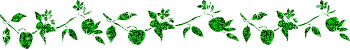 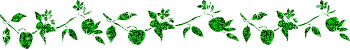 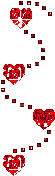 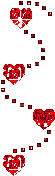 هـ- ضع دائرة حول النوع الذي ينتمي إليه هذا المقال مما يأتي:
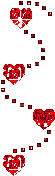 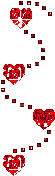 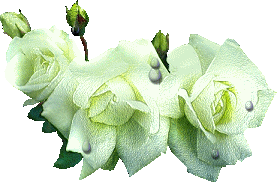 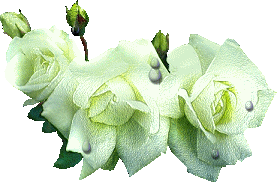 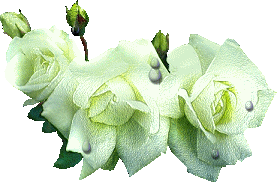 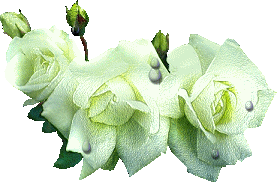 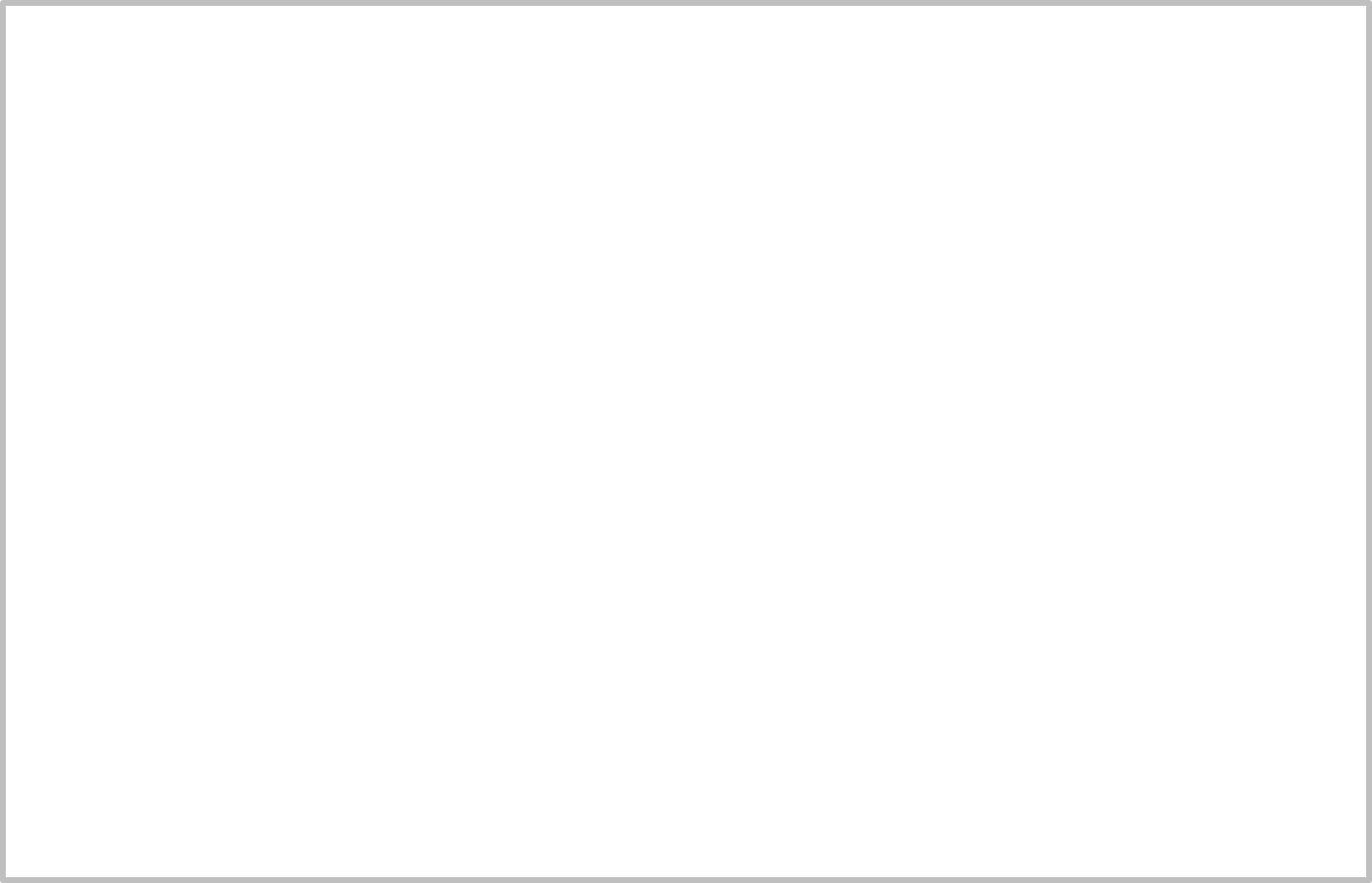 موضوعي
ذاتي
علمي
أدبي
وصفي
تفسيري
جدلي
و- هل استطاع الكاتب إيصال رسالته إلى الجمهورالمستهدف؟
✔
نعم ( ............................ )
لا ( ............................ )
إلى حد ما ( ........................... )
ز- أدلة من النص تدعم تقويمك السابق له:
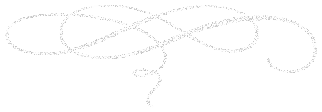 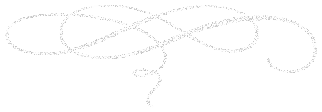 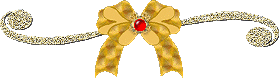 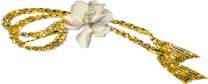 حيث طرح فكرته بكل جرأة ثم ذهب إلى العقدة ثم أتى بالحلول بعدها ونقل أفكاره إلى القراء بذكاء. 
تتفق – مشاعرنا الوطنية – يمكننا التعبير عن حب الوطن.
العلاقة بين الوطن والمواطن هي علاقة انتماء وولاء الاستناد إلى لغة العلم.
ح- بم تحكم على النص السابق من حيث الصدق والموضوعية؟
موضوعي
ط-هل كان التأثير في القراء إيجابيًّا أم سلبيًّا؟
إيجابياً
ي-اكتب في المربع التالي خمسة أساليب عملية للتعبير عن حب الوطن:
1-
اجتهاد الطالب في مذاكرته.
2-
اتقان العامل عمله.
3-
الحفاظ على ممتلكات الوطن.
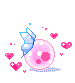 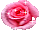 4-
احترام الأنظمة والقوانين.
5-
وبصفة عامة أن يكون المواطن جزءاً من حل المشكلة لا جزءاً من المشكلة.
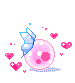 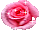 ك- اكتب فيما يلي تقويمك للنص السابق من حيث:
صحة المفردات والتراكيب التي استخدمها لغويًّا ونحويًّا وإملائيًّا:
المفردات واضحة سهلة مضبوطة نحوياً وصحيحة إملائياً.
الأسلوب الذي استخدمه الكاتب:
سهل واضح موضوعي في الطرح.
كيف عبر عن عاطفته:
استخدم ضمير المتكلم نتفق ومشاعرنا – يمكننا.... الخ.
مدى ترابط الأفكار وانسجامها:
مترابطة مرتبة منسجمة.
مدى اقتناعك بأفكاره:
اقتنع بها تماماً.
سبب اقتناعك أو عدم اقتناعك بأفكاره:
تكلم الكاتب عن ثواب وأمور متعارف عليها ومتفق عليها فلا سبيل لإنكارها.